Πρόληψη παραγόντων υψηλού κινδύνου στην ενδοοικογενειακή επικοινωνία και ζωή
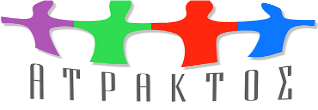 ΚΕΝΤΡΟ ΠΡΟΛΗΨΗΣ ΤΩΝ ΕΞΑΡΤΗΣΕΩΝ ΚΑΙ ΠΡΟΑΓΩΓΗΣ ΨΥΧΟΚΟΙΝΩΝΙΚΗΣ ΥΓΕΙΑΣ Ν.ΠΙΕΡΙΑΣ
Σε συνεργασία με τον ΟΡΓΑΝΙΣΜΟ ΚΑΤΆ ΤΩΝ ΝΑΡΚΩΤΙΚΩΝ
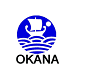 Πρόκειται για συμπεριφορές που χαρακτηρίζονται από διατάραξη της ψυχικής και της σωματικής υγείας, της κοινωνικής προσαρμογής και την αδυναμία ένταξης σε μια ομαλή διαδικασία ωρίμανσης που απαιτεί η ενήλικη ζωή. Ειδικότερα, χαρακτηρίζονται από φαινόμενα όπως:
Εγκατάλειψη σχολικού περιβάλλοντος
Ψυχοπαθολογικές διαταραχές
Διατροφικές διαταραχές
Παραβατική συμπεριφορά
Επιθετική συμπεριφορά
Πρώιμη εντατική σεξουαλική δραστηριότητα
Χρήση ουσιών
Εξαρτήσεις
Συμπεριφορές υψηλού κινδύνου στα παιδιά και τους έφηβους
Πρόληψη παραγόντων υψηλού κινδύνου στην ενδοοικογενειακή επικοινωνία και ζωή
Παράγοντες σε προσωπικό επίπεδο
Βιολογικές και ψυχοσυναισθηματικές αλλαγές που βιώνουν τα μέλη της οικογένειας (αναπτυξιολογικές μεταβάσεις π.χ. στάδιο αποχωρισμού, κρίση εφηβείας, μέσης ηλικίας). 
Έκτακτα ή χρόνια προβλήματα υγείας μελών της οικογένειας.
Ιδιαιτερότητες και δυσκολίες  στη συναισθηματική, κοινωνική και γνωστική ανάπτυξη των παιδιών.
Ελλιπής ή κακή επικοινωνία με το σχολικό περιβάλλον του παιδιού. 
Ιστορικό τραυματικής απώλειας (φυσικής ή συναισθηματικής). 
Ιστορικό έκθεσης σε βία, κακοποίησης ή παραμέλησης.
Παράγοντες σε διαπροσωπικό επίπεδο
Έλλειψη συναισθηματικού δεσμού μεταξύ παιδιών και γονιών ή προσώπων φροντιστών.
Ελλιπής γονική μέριμνα ή παρατεταμένη προστατευτική συμπεριφορά των γονέων. 
Δυσλειτουργική οικογένεια ή/και προβληματικό διαζύγιο.
Εξαρτητικές συμπεριφορές των γονέων.
Συναναστροφή με συνομηλίκους με παραβατική συμπεριφορά.
Σκηνές ενδοοικογενειακής βίας.
Πρόωρη σεξουαλική δραστηριότητα, γάμοι σε νεαρή ηλικία ή καταναγκαστικοί γάμοι.
Παράγοντες σε επίπεδο κοινωνικών συνθηκών
Η κακή προσαρμογή και ένταξη στο σχολικό περιβάλλον.
Η φτωχή κοινωνική ζωή, ο απομονωτισμός της οικογένειας.
Το κοινωνικό περιβάλλον όπου αναπαράγονται η βία, η χρήση αλκοόλ και ουσιών και η αντιπαράθεση με το νόμο.
Οι οικονομικές δυσκολίες, φτώχεια, δυσκολία πρόσβασης σε βασικά κοινωνικά αγαθά, την εκπαίδευση, την υγεία.
Η ανεπαρκής ή η απούσα κοινωνική προστασία.
Τα τραυματικά γεγονότα όπως βία, εμπόλεμες συνθήκες, αναγκαστική μετανάστευση, φυσικές καταστροφές κ.ά.
Τα κοινωνικά και δημογραφικά χαρακτηριστικά της κοινότητας όπου διαβιεί η οικογένεια και αλληλεπιδρά (χαμηλό κοινωνικό-οικονομικό επίπεδο, πληθυσμιακή πυκνότητα, ελλιπής κοινωνική συνοχή, μετακινούμενοι πληθυσμοί, οργάνωση συμμοριών).
1) Τα στάδια ψυχοσυναισθηματικών μεταβολών του παιδιού
Πρώιμος δεσμός (πρώτα 3 χρόνια) 
Προνηπιακή- προσχολική περίοδος
Προεφηβική περίοδος πρώτη σχολική ηλικία
Εφηβεία
Παράγοντες με βαρύνοντα ρόλο στις ενδοοικογενειακές σχέσεις
Κακές σχολικές επιδόσεις
Συστηματική επαφή με εξαρτητικές ουσίες (κάπνισμα, χρήση αλκοόλ και ναρκωτικών ουσιών) ή εξαρτητικές συμπεριφορές (εθισμός στον τζόγο, τα διαδικτυακά παιχνίδια)
Πρώιμη σεξουαλική δραστηριότητα
Ανεπιθύμητη εγκυμοσύνη
Διατροφικές διαταραχές
Απουσία φυσικής δραστηριότητας
Περιστατικά αυτοτραυματισμού
Παρατεταμένες περίοδοι ψυχικού κλονισμού με ή χωρίς αυτοκτονικές απόπειρες
Παράγοντες κινδύνου στην προεφηβεία και εφηβεία
2) Κρίση μέσης ηλικίας των γονιών 
 3) Δημιουργία συνθηκών παρατεταμένης εξάρτησης ή    αλλιώς υπερπροστατευτικότητα των γονιών.
4) Η εξαρτητική και παραβατική συμπεριφορά των ενηλίκων της οικογένειας
5) Περιστατικά βίας στο κοινωνικό περιβάλλον (οικογενειακό, σχολικό, της κοινότητας) που διαβιεί το παιδί
Παράγοντες με βαρύνοντα ρόλο στις ενδοοικογενειακές σχέσεις (συνέχεια
6) Η κακή διαπροσωπική σχέση των γονέων ή το έντονα συγκρουσιακό περιβάλλον ενός κακού διαζυγίου. 
Επιπτώσεις:
Αισθήματα ενοχής, ντροπή, και φόβο.
Στα βρέφη και στα νήπια μπορεί να προκαλέσουν σοβαρή συναισθηματική ανασφάλεια και να διαταράξουν τη δημιουργία δεσμού με τους γονείς.
Στα μεγαλύτερα παιδιά και στους εφήβους αποτελούν αιτία διαταραχών συμπεριφοράς τόσο στα αγόρια όσο και στα κορίτσια
Σε συνδυασμό με περιορισμένες  συναισθηματικές, κοινωνικές και γνωστικές δεξιότητες του παιδιού ή μια χαμηλή εικόνα του εαυτού, μια κακή σχέση με τον ένα γονέα ή η έλλειψη υποστήριξης μεταξύ αδελφών και συνομηλίκων μπορεί να έχει τις ακόλουθες επιπτώσεις: 
Διαταραχές διαγωγής
Αντικοινωνική συμπεριφορά
Δυσκολία στις σχέσεις με συνομηλίκους και άτομα εξουσίας
Κατάθλιψη
Χαμηλή σχολική απόδοση και χαμηλή δημιουργικότητα
Επιθετική και παρορμητική συμπεριφορά με συχνή εμπλοκή σε αντικοινωνικές συμπεριφορές σε σύγκριση με τους συνομηλίκους.
Παράγοντες με βαρύνοντα ρόλο στις ενδοοικογενειακές σχέσεις (συνέχεια)
Η φύση είναι σημαντικός σύμμαχος στην ανάπτυξη και διαπαιδαγώγηση του παιδιού. 
Είναι απαραίτητη η καλή αντίληψη των αναγκών και της φροντίδας του παιδιού ανάλογα με την ηλικία του και η ύπαρξη σταθερών αρχών γονικής μέριμνας
Υπάρχει υψηλή συσχέτιση της γονικής λειτουργίας αλλά και όσων εμπλέκονται με την παιδαγωγική παιδιών με το προσωπικό τους βίωμα ως παιδιά.
Ενισχυτικός παράγοντας είναι οι καλές διαπροσωπικές σχέσεις μεταξύ των γονιών και γενικά των ανθρώπων που εμπλέκονται στην ανατροφή και την εκπαίδευση των παιδιών. 
Ο γονιός και οποιοσδήποτε φροντίζει παιδί μπορεί να αναζητήσει στήριξη από εξωτερικούς φορείς, όποτε νιώσει την ανάγκη.
Χρειάζεται να μην ξεχνούμε ότι…
ΕΥΧΑΡΙΣΤΩ